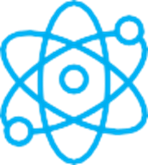 F I Z I K A
7- sinf
MAVZU: TABIATDA ENERGIYANING SAQLANISHI.
FOYDALI ISH KOEFFITSIYENTI
ASOSIY TUSHUNCHALAR
Energiya
1
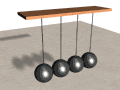 Potensial energiya
2
Kinetik energiya
3
Quvvat
4
5
Saqlanish qonuni
Foydali ish koeffitsiyenti
6
TABIATDA ENERGIYA
Energiyaning saqlanish qonuni faqat mexanik hodisalar doirasidagina emas, balki boshqa barcha fizik hodisalarda o‘rinli.
TABIATDA ENERGIYA
Bu hodisalarda energiya bir turdan boshqa turga aylanishi mumkin. 
Bir vaqtning o‘zida jismda bir nechta energiya mavjud bo‘lishi mumkin.
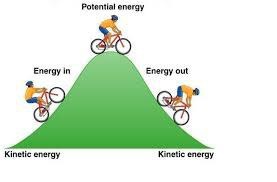 Mexanik energiya
Yorug‘lik energiyasi
Kimyoviy energiya
Energiya turlari
Issiqlik energiyasi
Yadroviy energiya
Elektr energiya
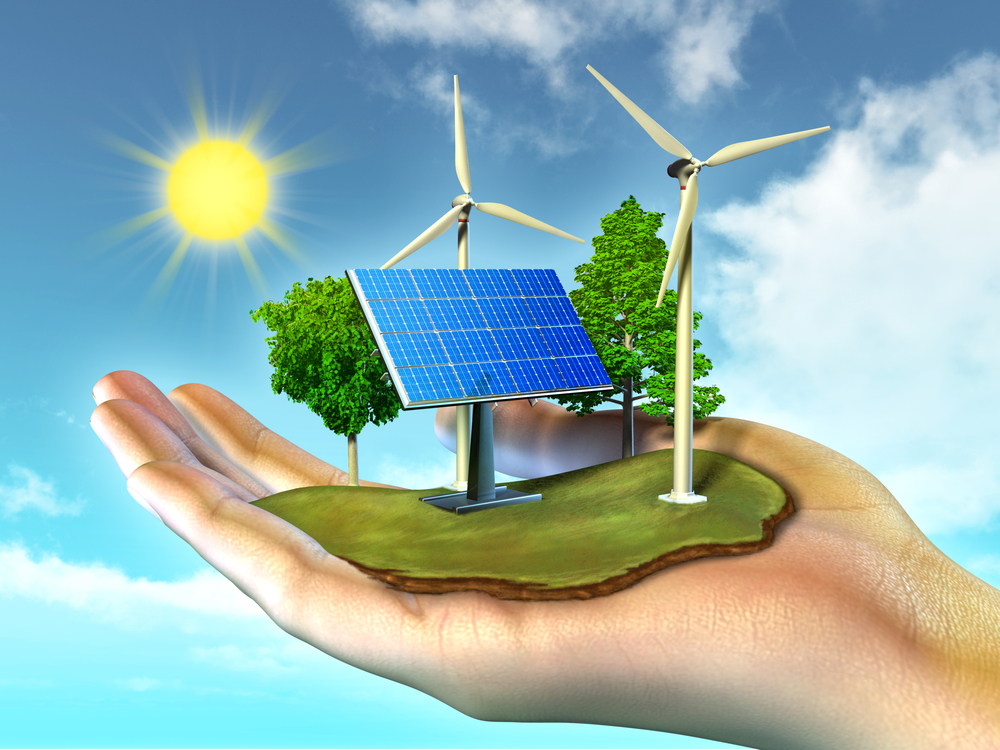 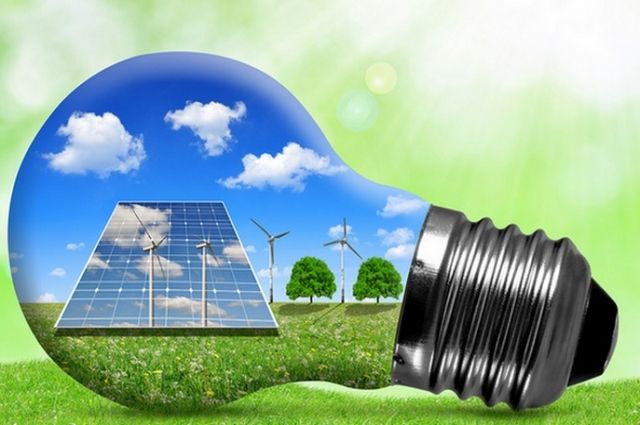 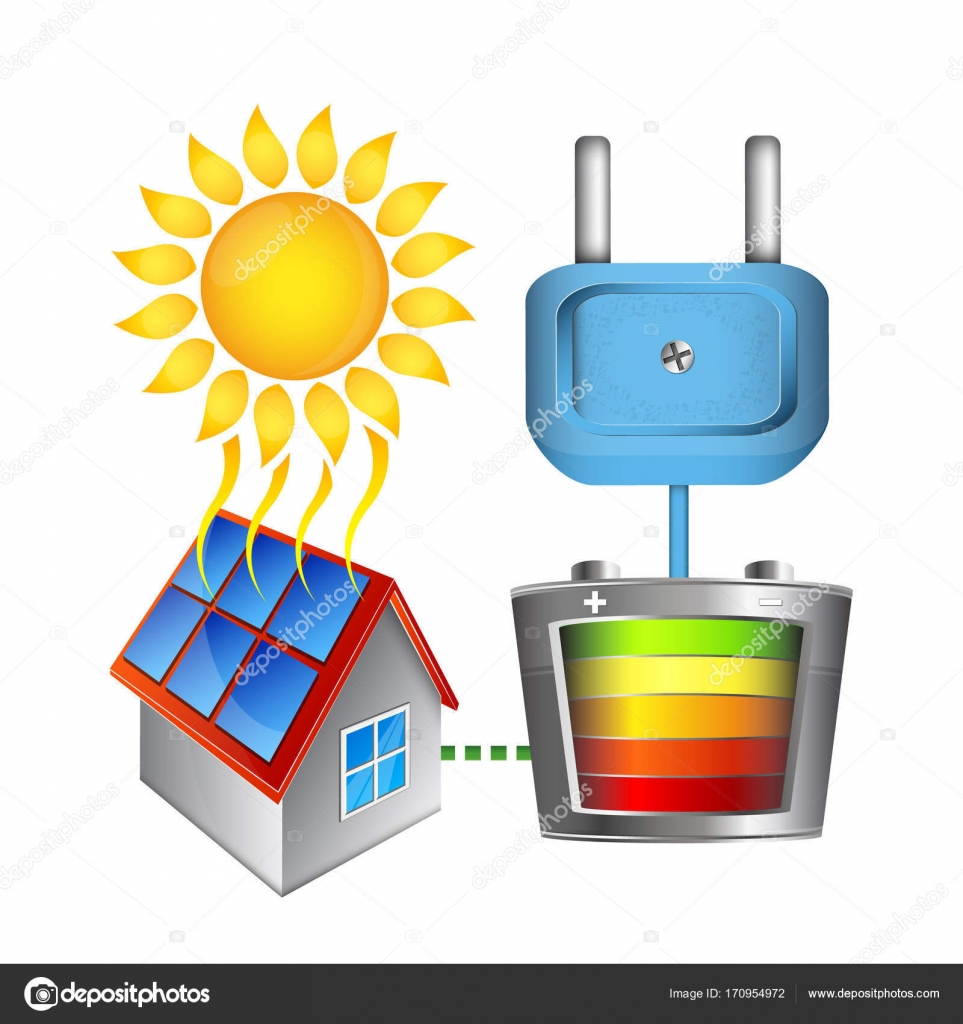 Eslab qoling!
Tabiatda energiya hech qachon bordan yo‘q va yo‘qdan bor bo‘lmaydi. U faqat bir turdan boshqa turga yoki bir jismdan boshqa jismga o‘tib, miqdor jihatdan o‘zgarishsiz qoladi.
Eslab qoling!
Har qanday mashina yoki dvigatelning foydali ishi to‘liq energiyadan kichik bo‘ladi.
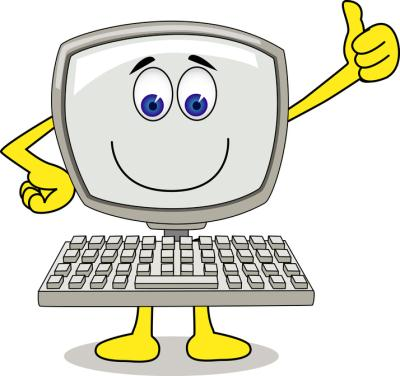 FIK nima?
FIK  NING FORMULASI
Masala yechish namunasi
Ko‘tarma kranga quvvati 10 kW bo‘lgan dvigatel o‘rnatilgan. Kran massasi 5000 kg bo‘lgan yukni 3 minut ichida 27 m balandlikka ko‘taradi. Kranning FIK ni toping.
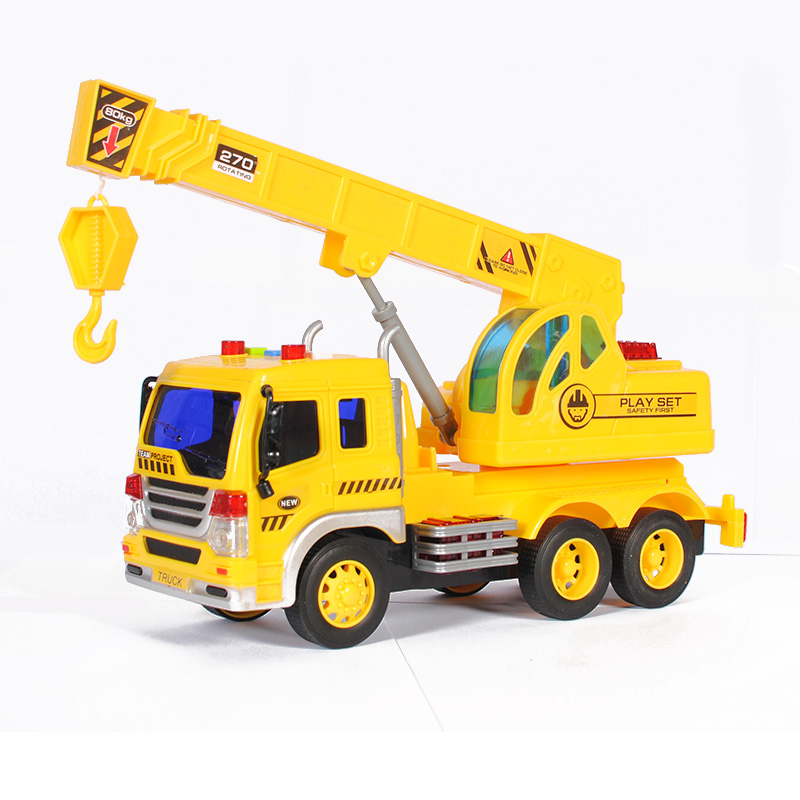 MASALA YECHISH NAMUNASI
Formula:
(1)
(2)
(3)
Masala yechish namunasi
Yechish:
Formula:
(1)
(2)
(3)
Javob:
31- mashq
1. Avtomobilga quvvati 100 kW bo‘lgan dvigatel o‘rnatilgan. U 1 minutda 2,4 MJ foydali ish bajardi. Avtomobilning FIKni toping.
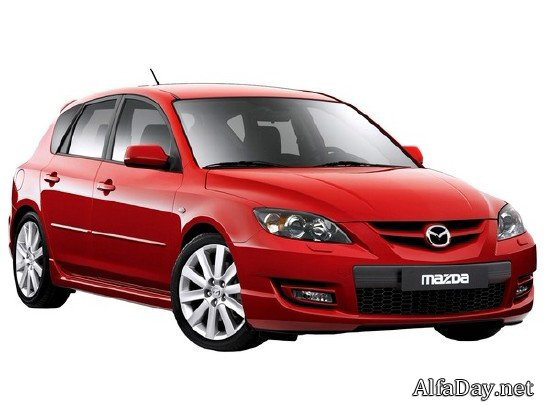 31-mashq (1)
Formula:
(1)
(2)
(3)
Yechish:
Javob:
31- mashq (2)
2. Samolyot  to‘g‘ri chiziq bo‘ylab 900 km/h tezlik bilan tekis uchmoqda. Dvigatellarining quvvati 1,8 MW va FIK 70% ga teng bo‘lsa, tortish kuchi qanchaga teng bo‘ladi?
Masala chizmasi
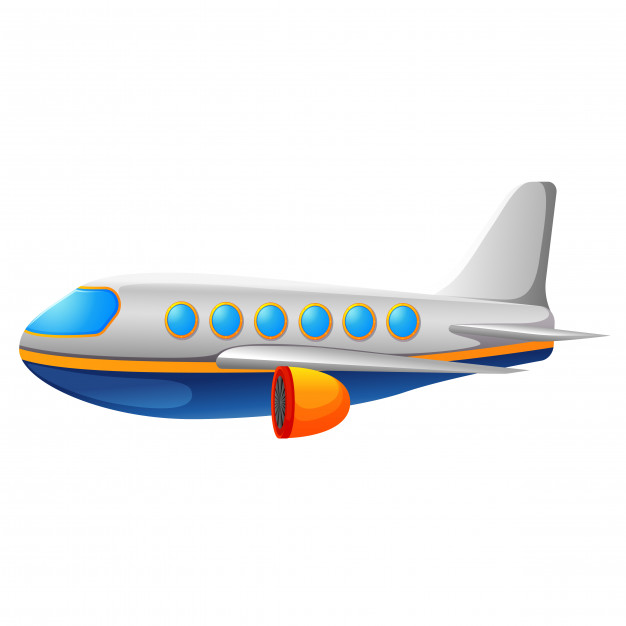 h
31-mashq (2)
Formula:
(1)
(2)
(3)
31-mashq (2)
Yechish:
Formula:
(1)
(2)
(3)
(4)
Javob:
KUCH BIRLIGINI KELTIRIB CHIQARAMIZ
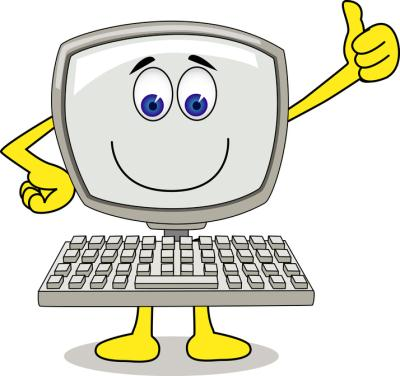 N
Mustaqil bajarish uchun topshiriqlar:
Darslikdan mavzu oxiridagi savollarga javob yozing.
31-mashqdagi qolgan masalalarni yeching.
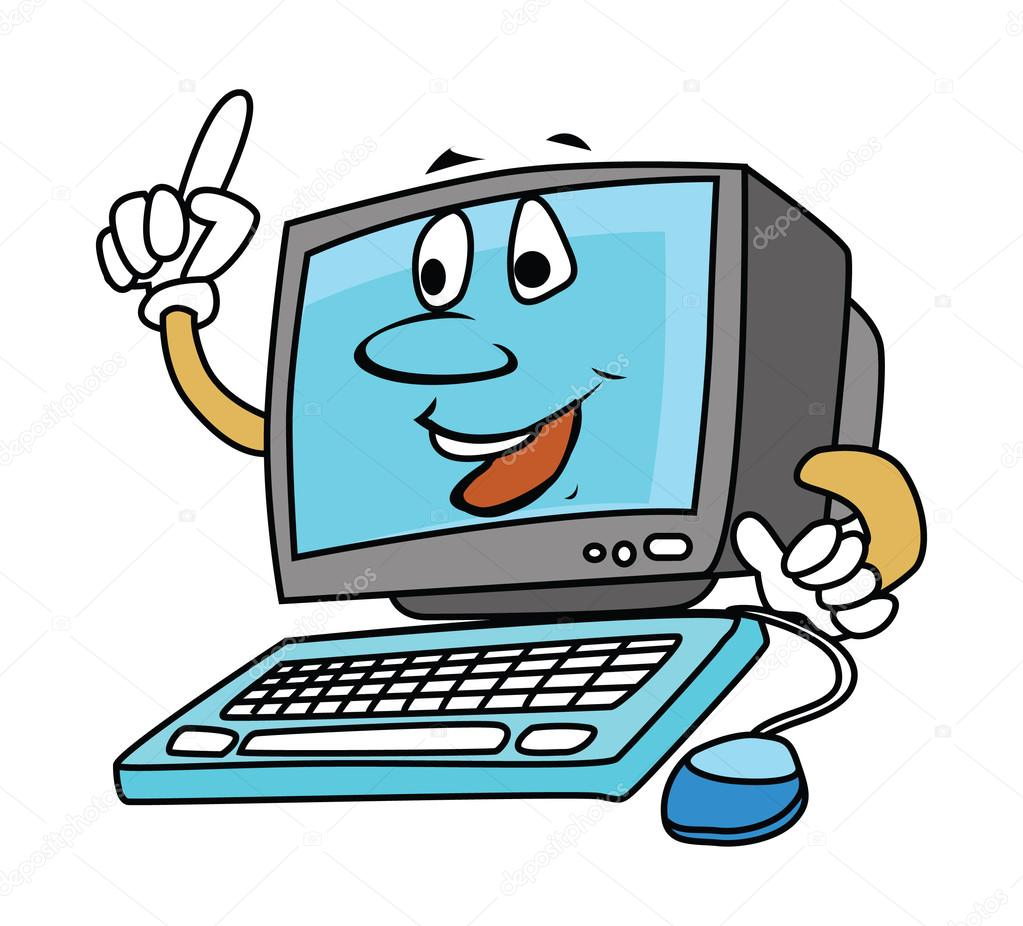